Sistema Nacional de Protección Integral de Niñas, Niños
y Adolescentes

#SIPINNA

Noviembre 2016
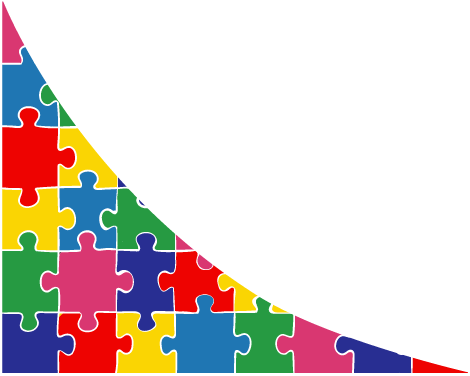 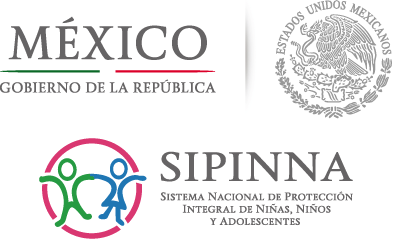 Desarrollo del Sistema de Sistemas
1 Ley General 
32 Leyes locales 
Armonización legislativa
Legislativo
SIPINNA Nacional, 32 Estatales y 825  Municipales
Secretaría Ejecutiva Nacional, 32 Estatales y 825 Municipales
32 Procuradurías de Protección Estatales y 959 Municipios con Procuradurías, Delegaciones y Subprocuradurías de Atención Municipal de NNA
Institucional
25 al 25: Objetivos Nacionales de Derechos de Niñas, Niños y Adolescentes 
Programa Nacional de Protección de Niñas, Niños y Adolescentes
Programas de Protección estatales y municipales
Programático
Matrimonio Infantil18 años como edad mínima para contraer 	matrimonio, sin excepciones, ni dispensas
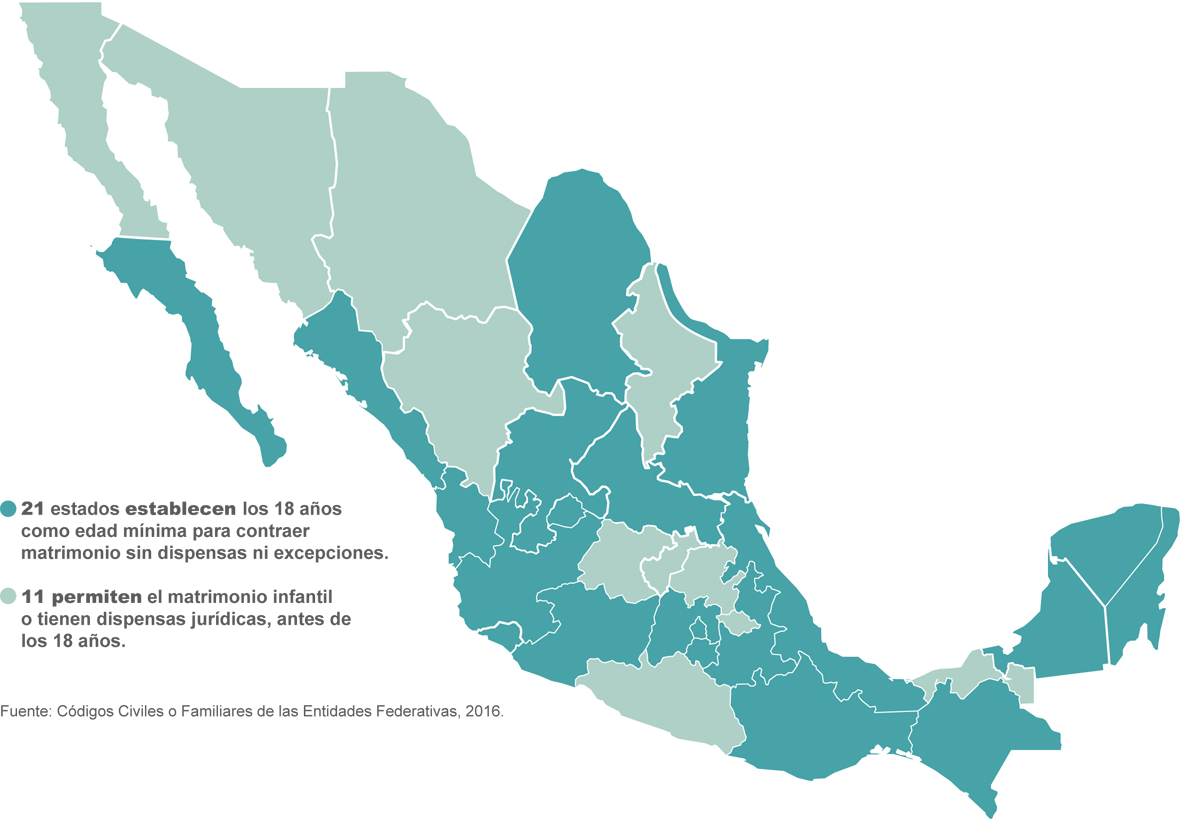 Política Nacional
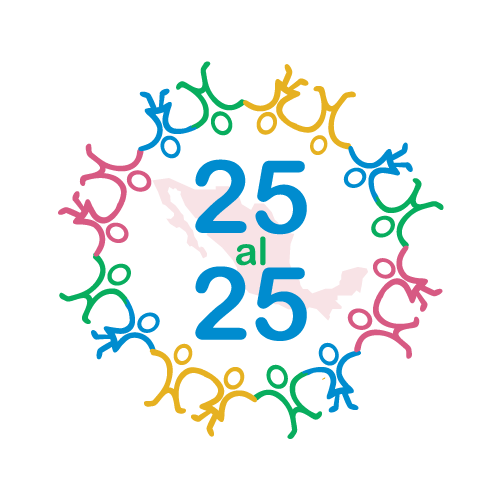 Articulación de acciones para garantizar el interés superior de la Niñez y Adolescencia
PRONAPINNA
Programas de 
Protección 
Estatales
La atención integral de todas las necesidades de Niñas y Niños, les permitirá desarrollarse plenamente
Garantizar sus derechos es obligación de todos
Desarrollo de Niñas y Niños
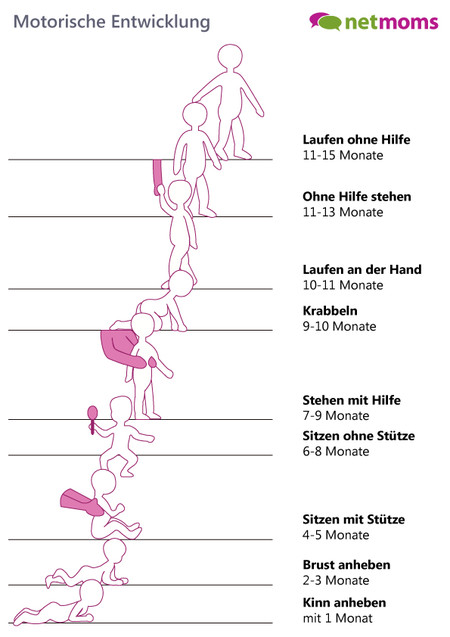 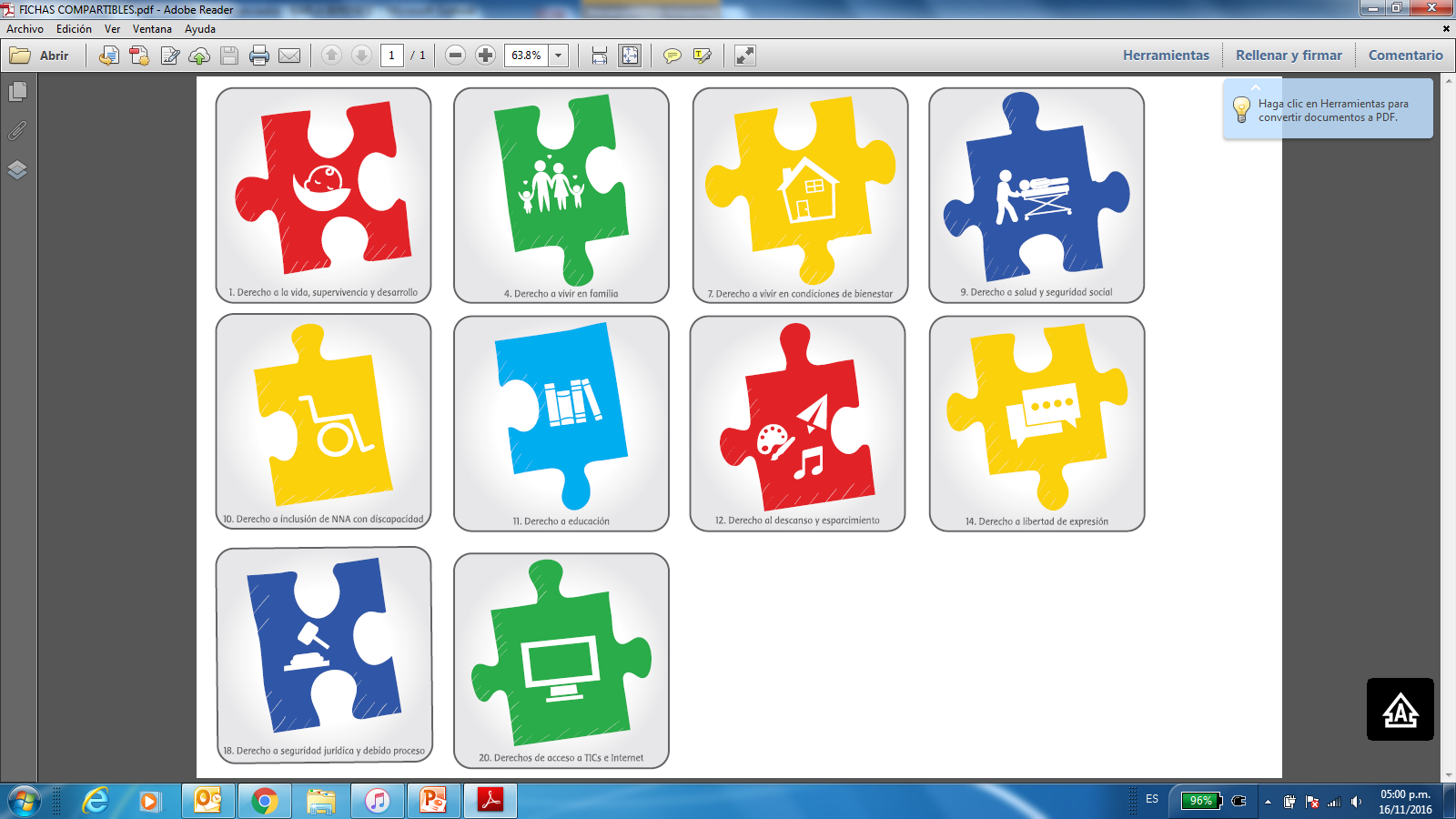 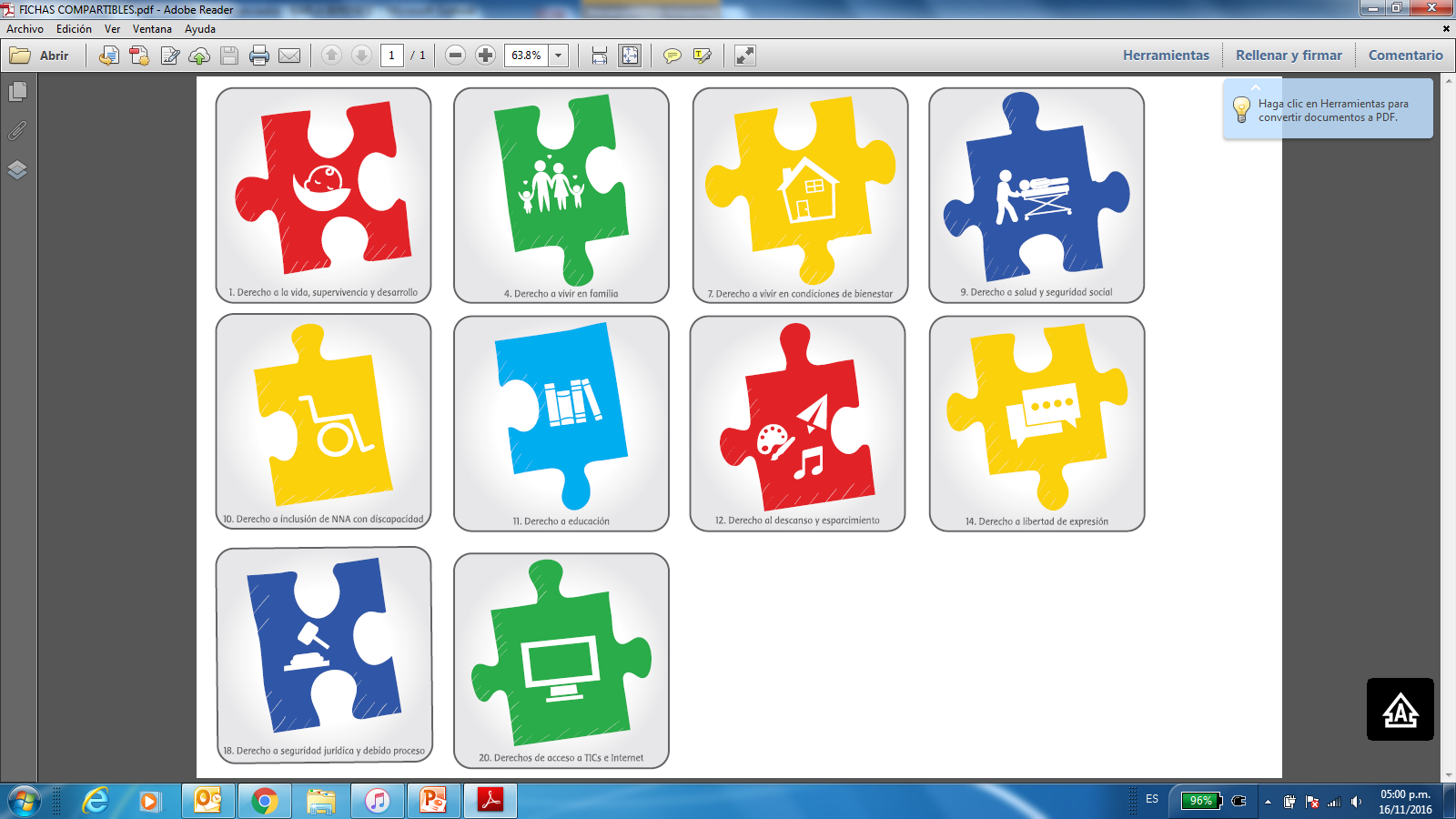 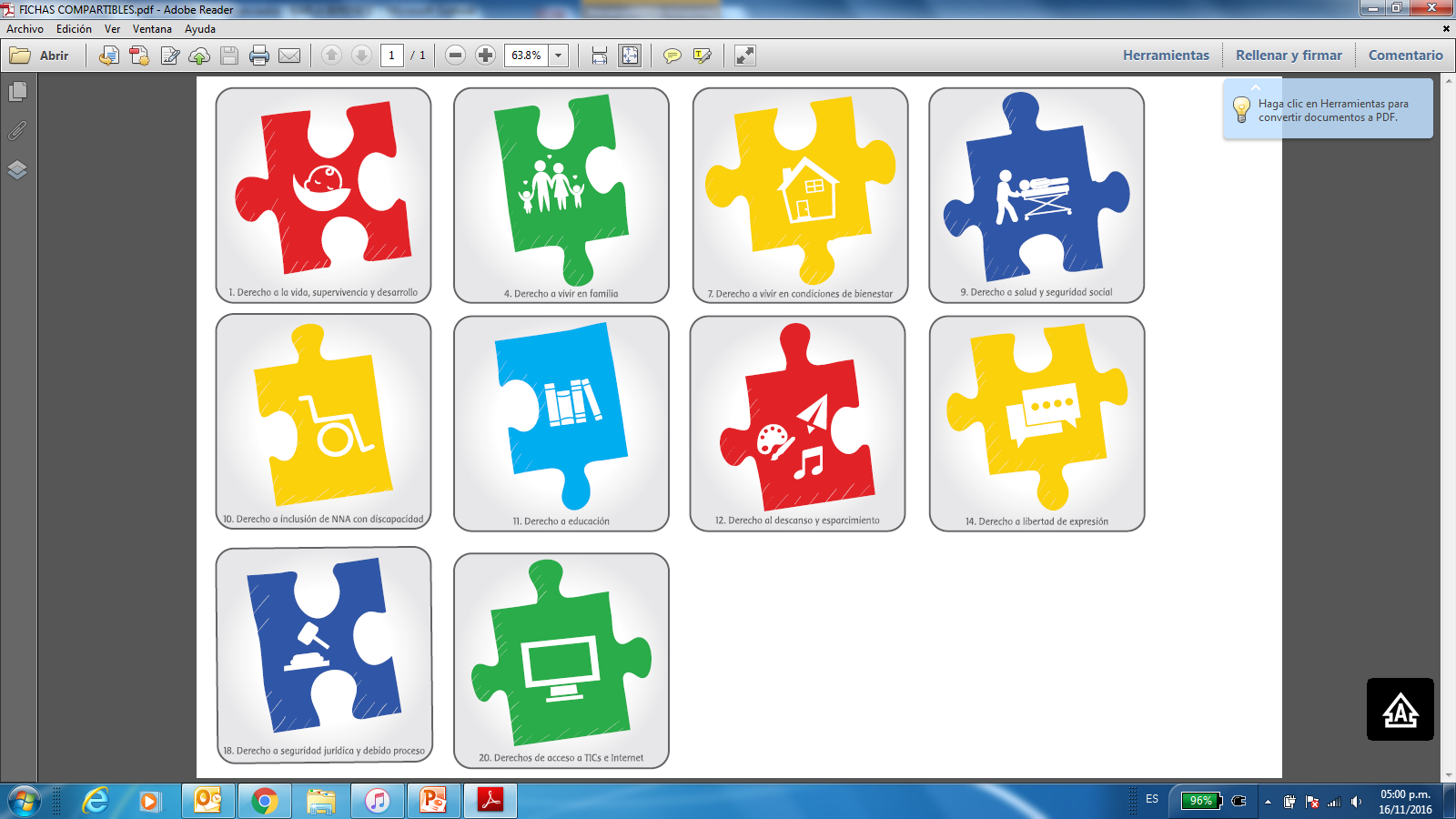 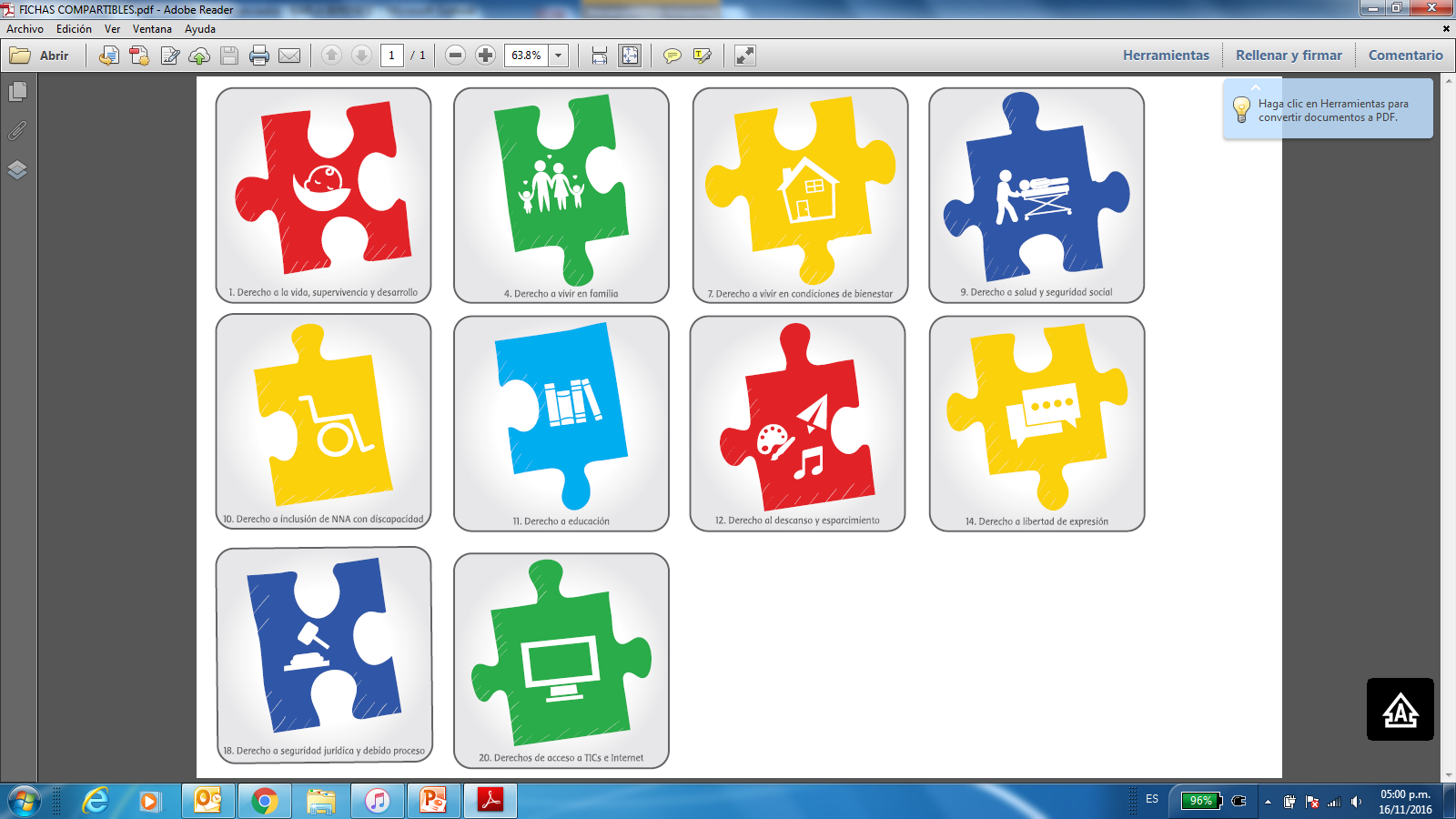 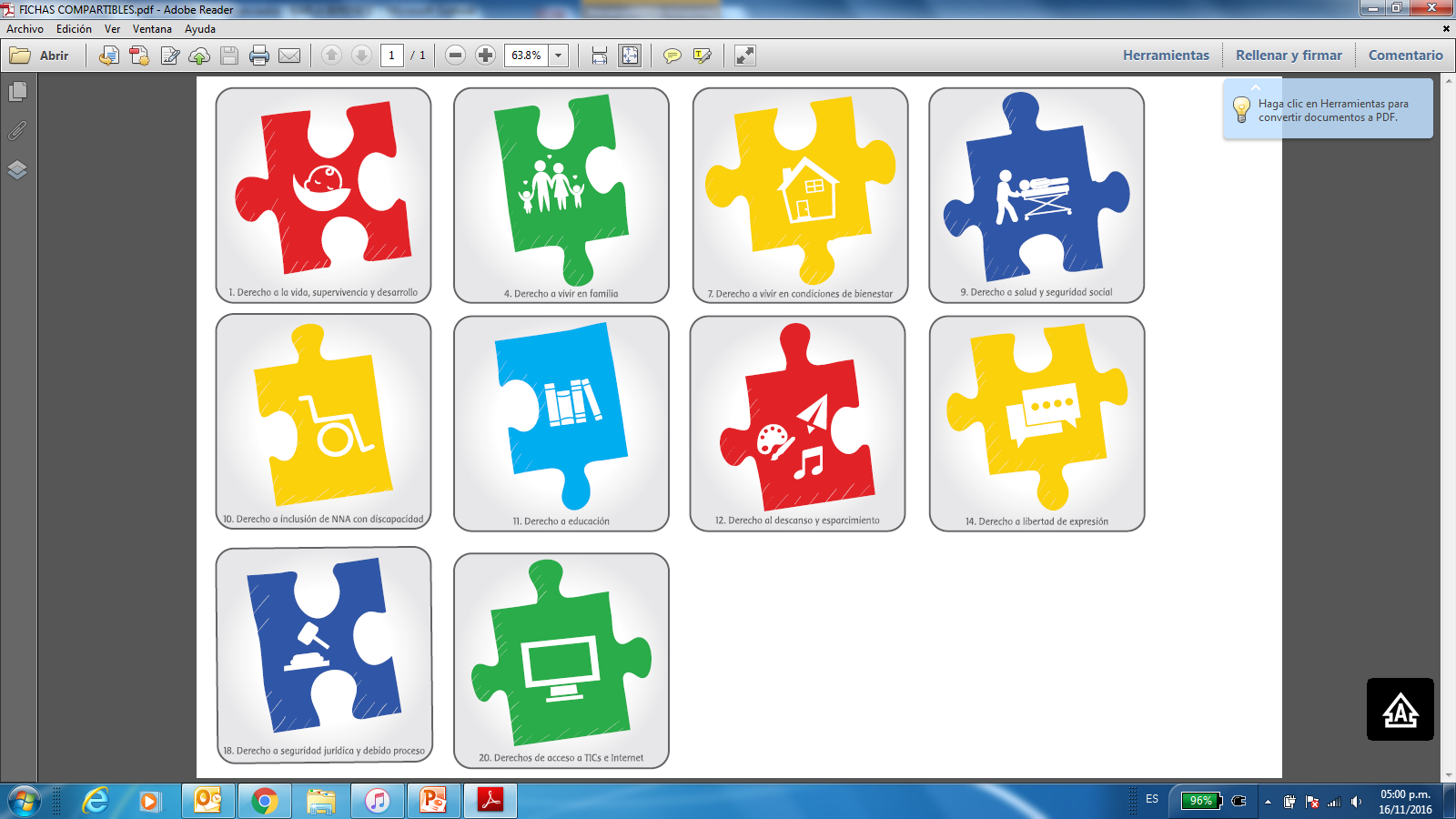 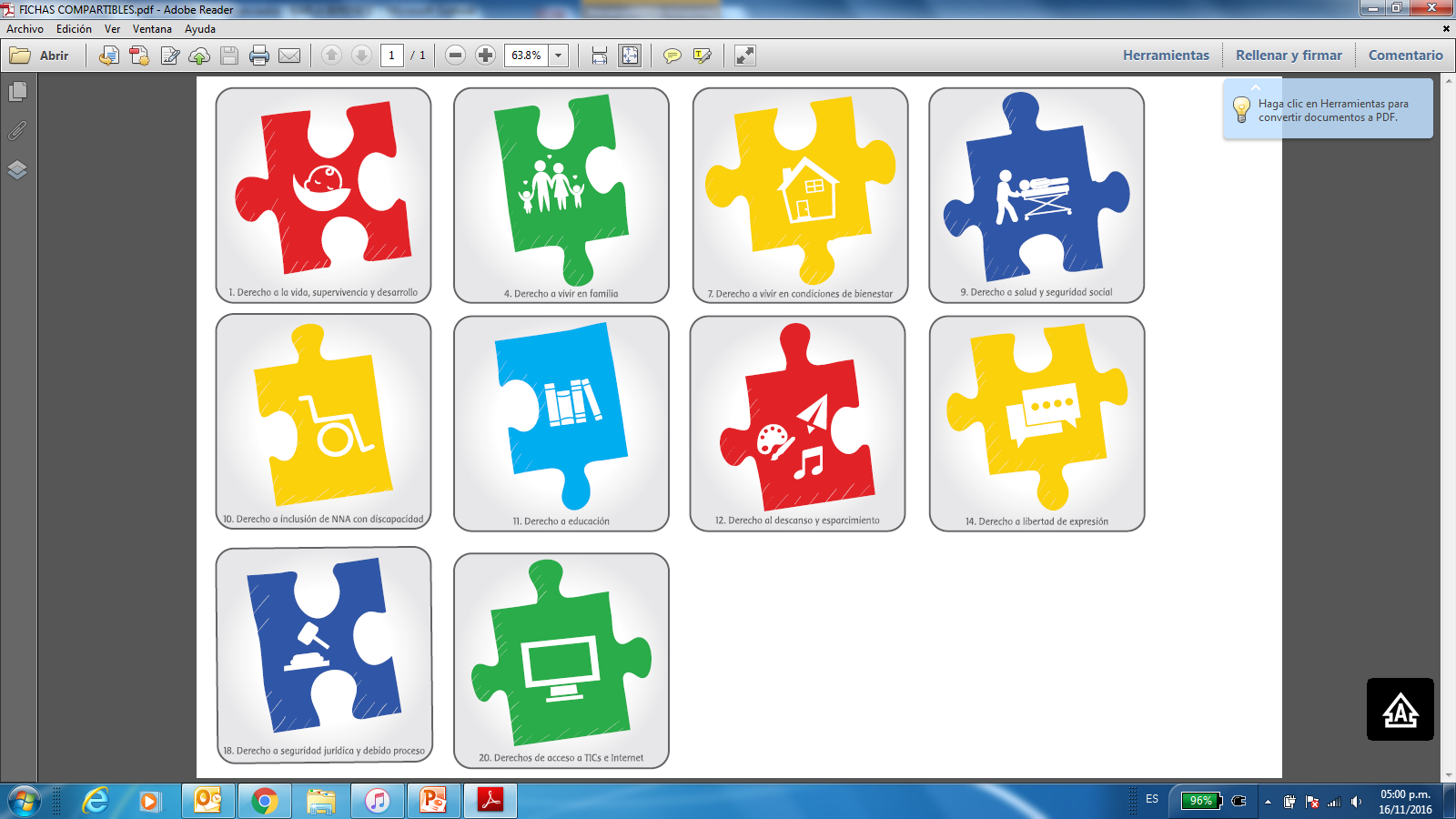 Hogar
Programas
Atención a Niñas, Niños y Adolescentes #NNA actualmente
La identificación de todas las necesidades de #NNA, permitirá la correcta articulación de los programas de atención existentes.

Para garantizar la protección integral de todos los derechos de #NNA, mediante el cumplimiento del 25 al 25.
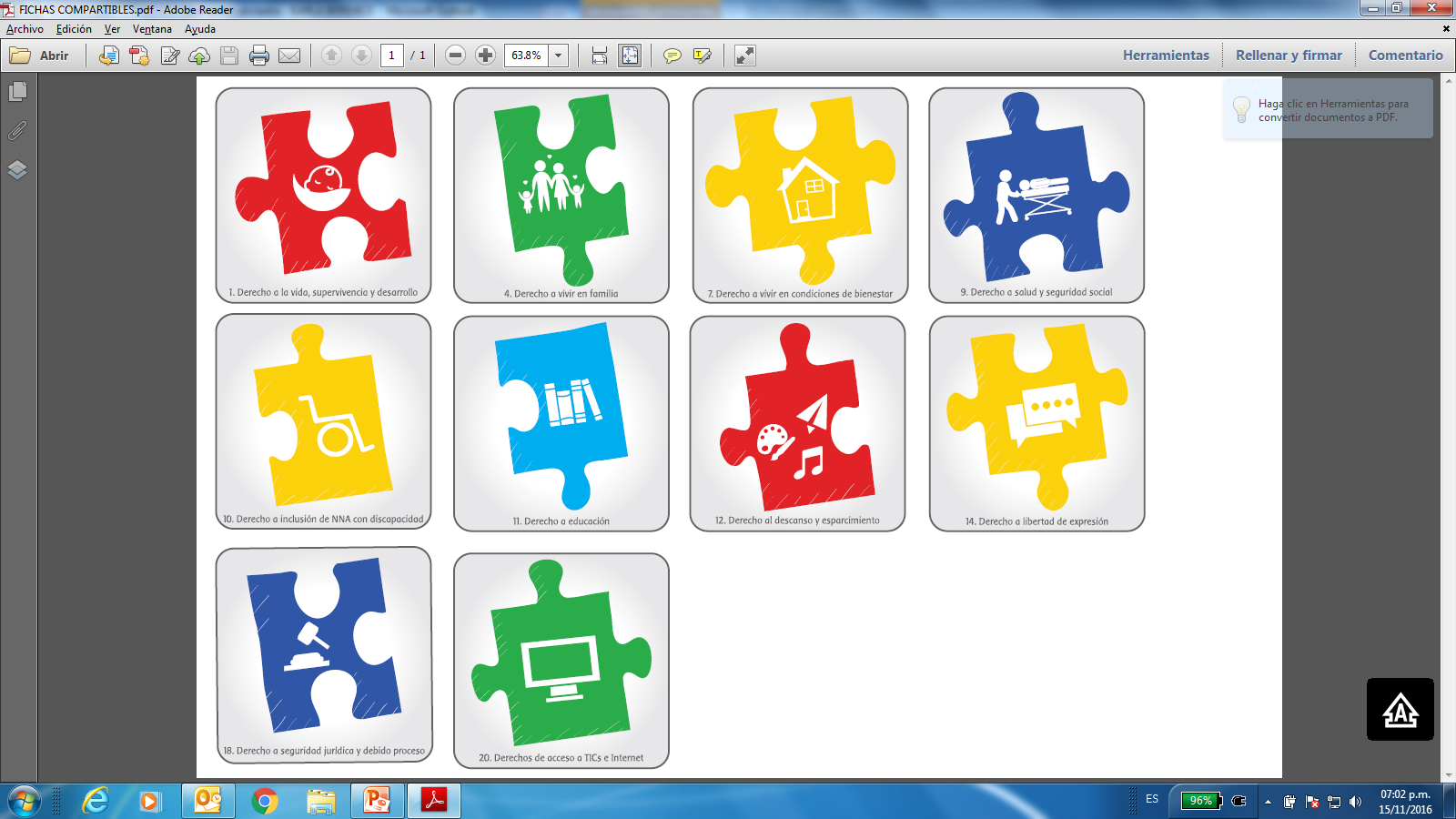 Detección de necesidades de #NNA
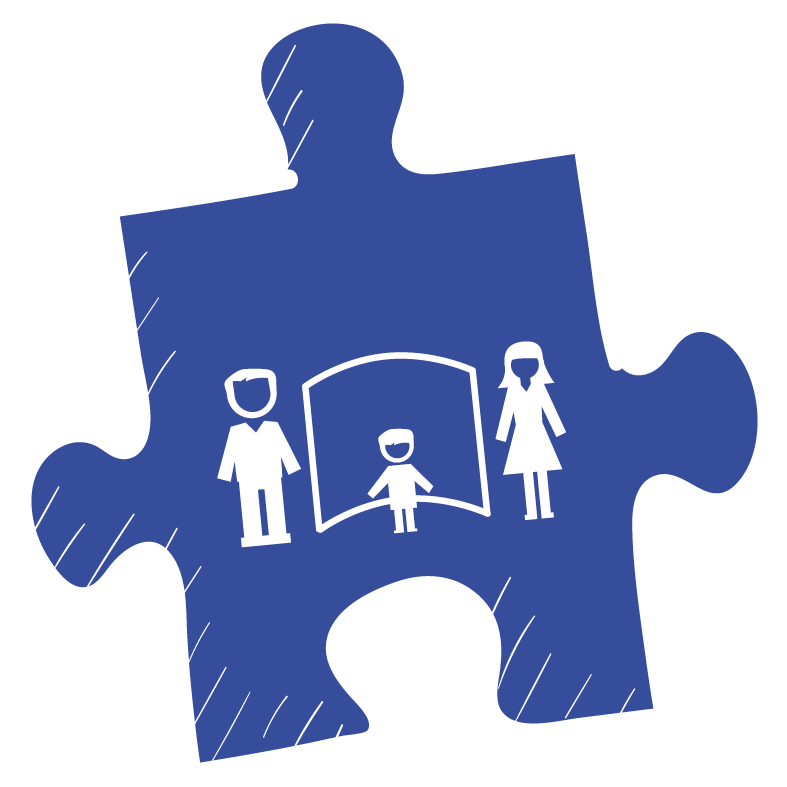 ARTICULACIÓN 
A través de un grupo de promotores que realicen seguimiento domiciliario
Identificar las necesidades de NNA
Creación de Anexos Transversales
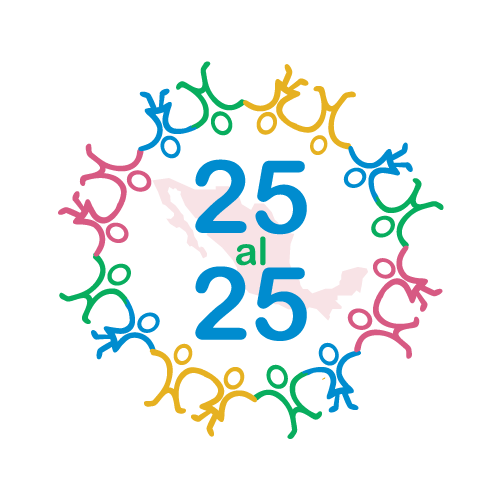 Utilizar los Programas existentes
Beneficiar a NNA en cada Estado y Municipio
Cobertura integral
39.2 Millones de NNA
No  requiere presupuesto adicional
Promover los programas que operan actualmente
Implementación del 25 al 25
En los tres órdenes de gobierno
Articulación coordinada
Analiza y distribuye presupuesto con enfoque de Derechos
Programas presupuestarios en beneficio de NNA
Cumplimiento de metas e indicadores
NNA al centro
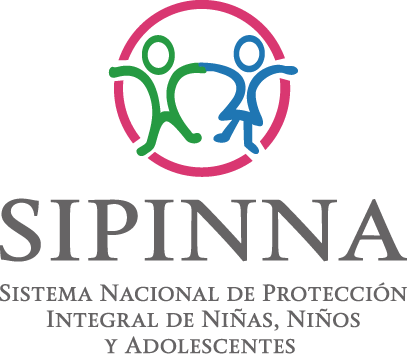 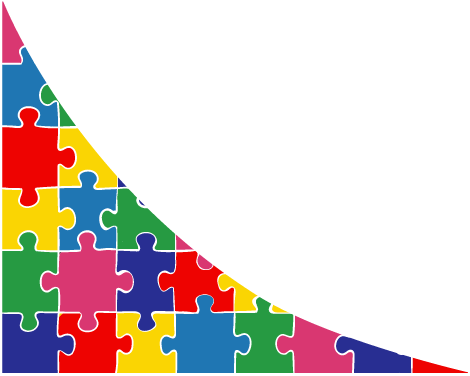 Ricardo A. Bucio Mújica 
Secretario Ejecutivo Sistema Nacional de Protección Integral de Niñas, Niños y Adolescentes
#SIPINNA


www.infosipinna.org
@ricardobucio


(+52) 55 5242 8100 Ext. 36552
Londres No. 102 Piso 5, Col. Juárez,
C.P. 06600, Ciudad de México.